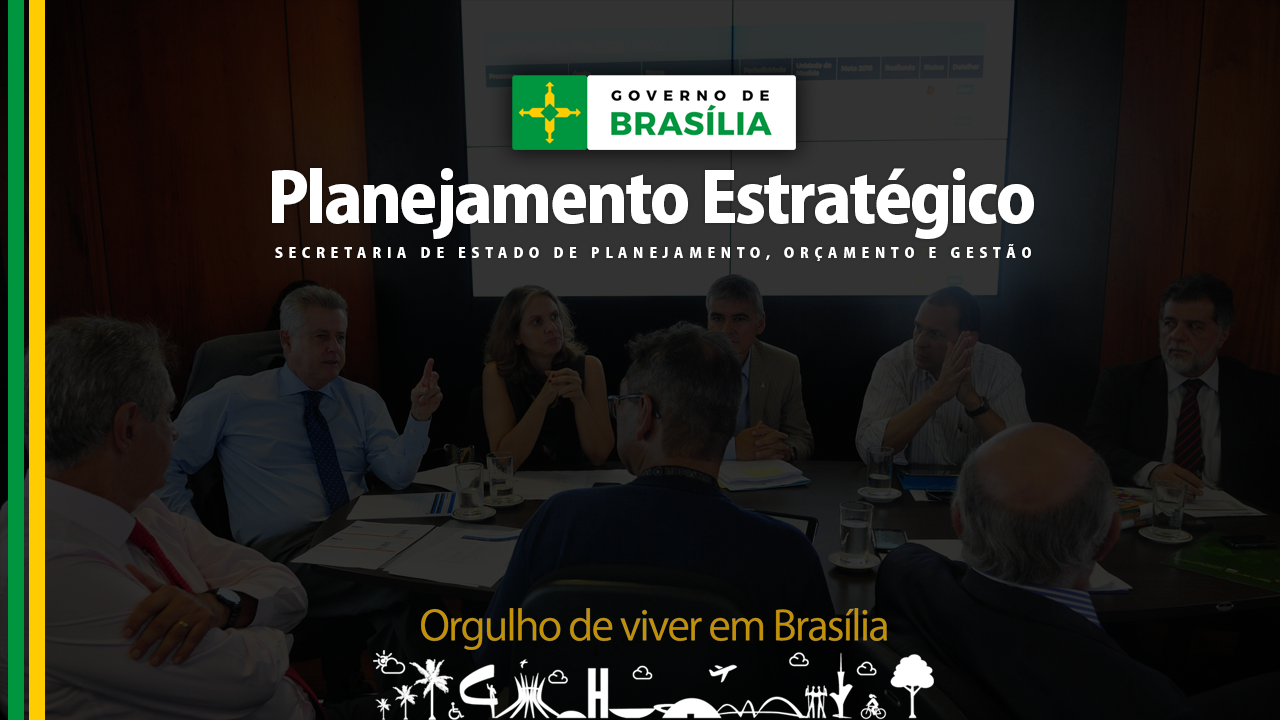 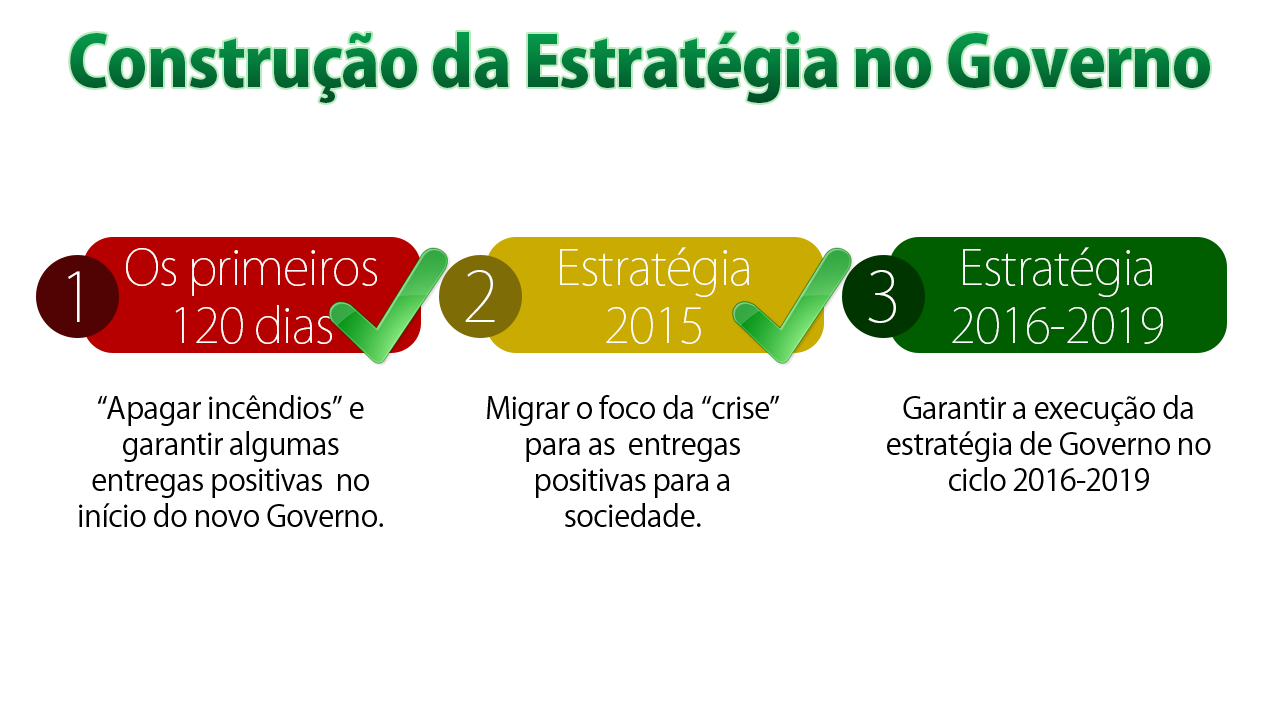 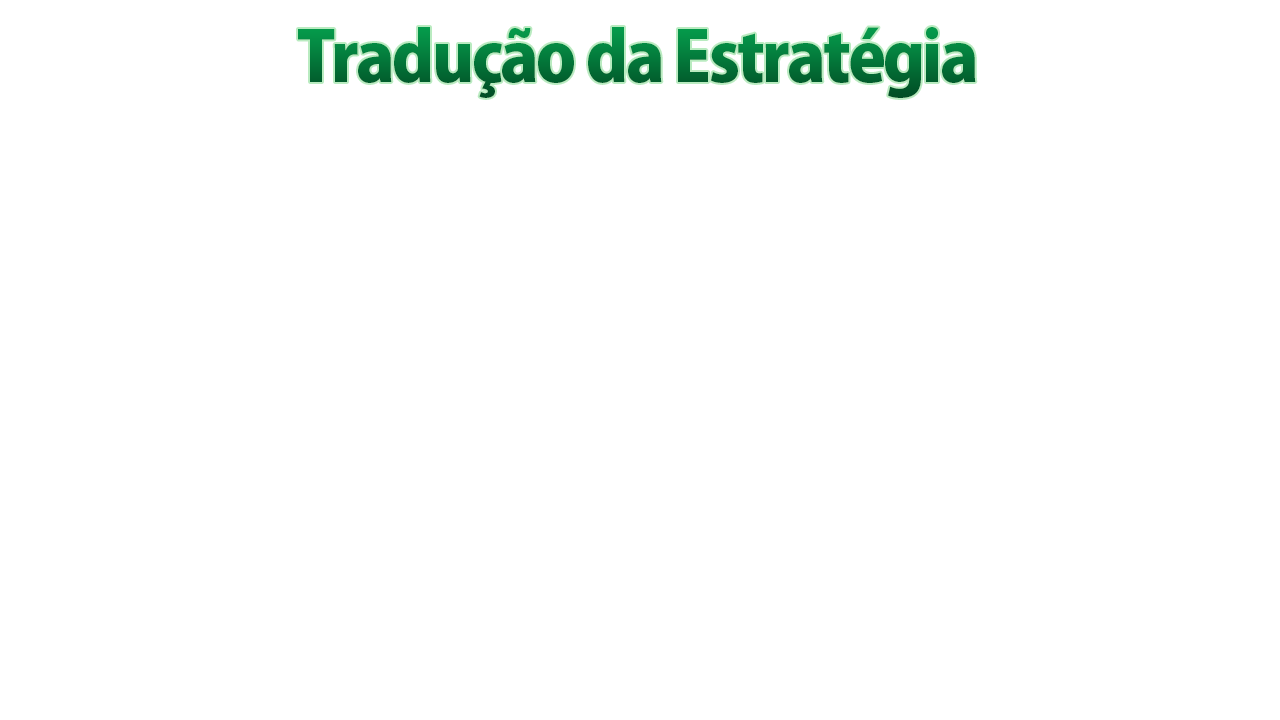 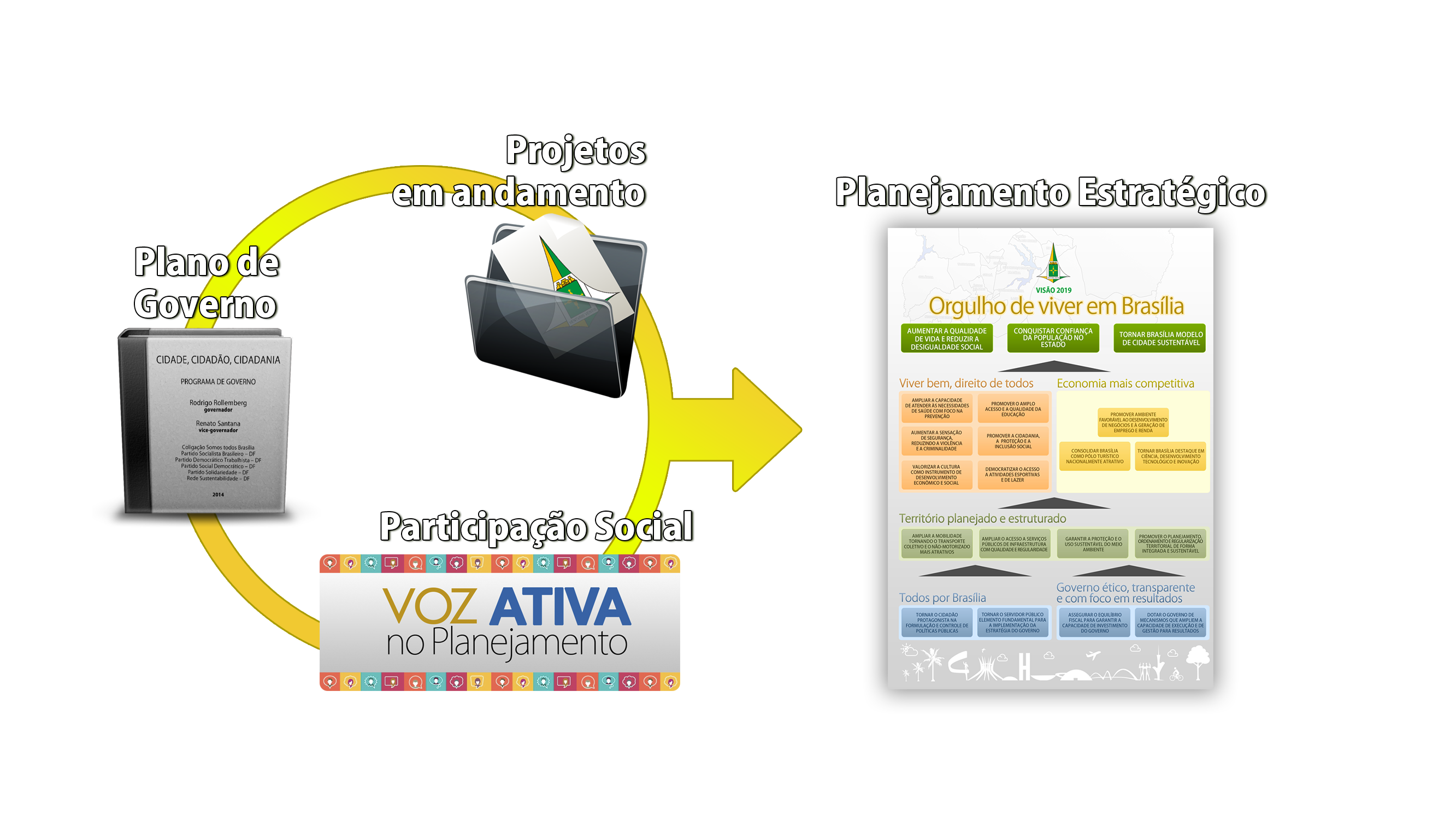 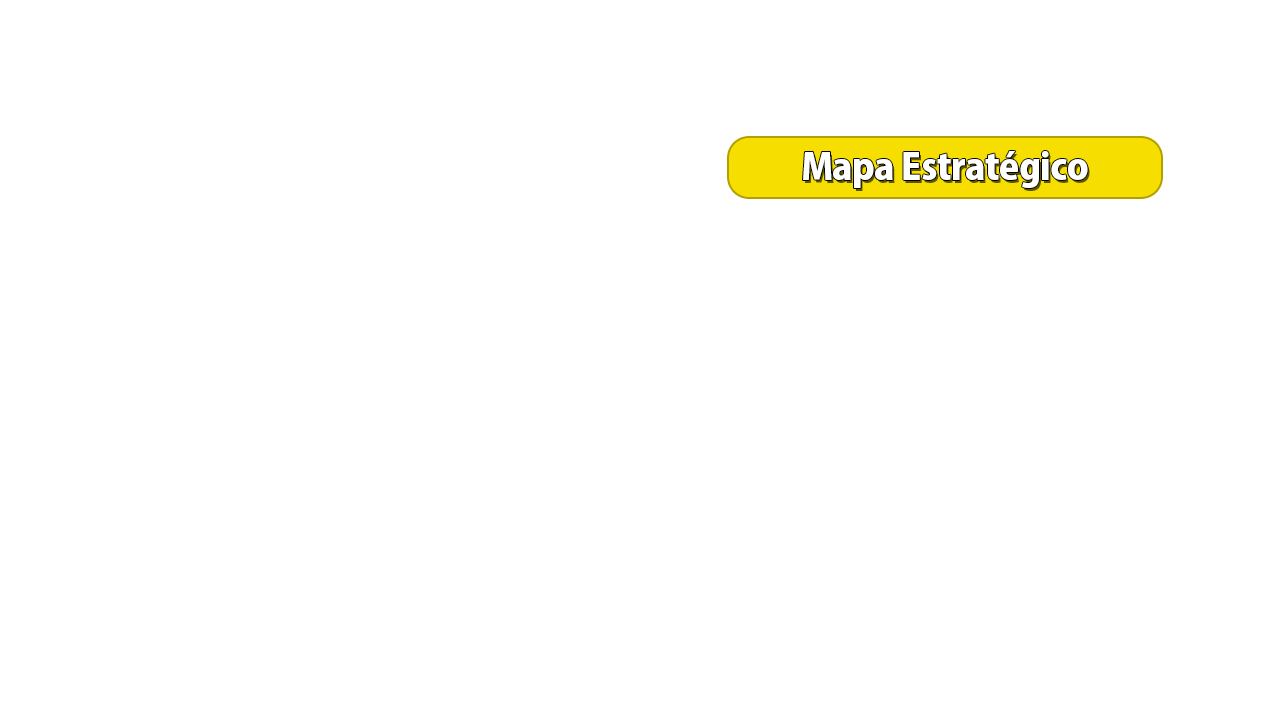 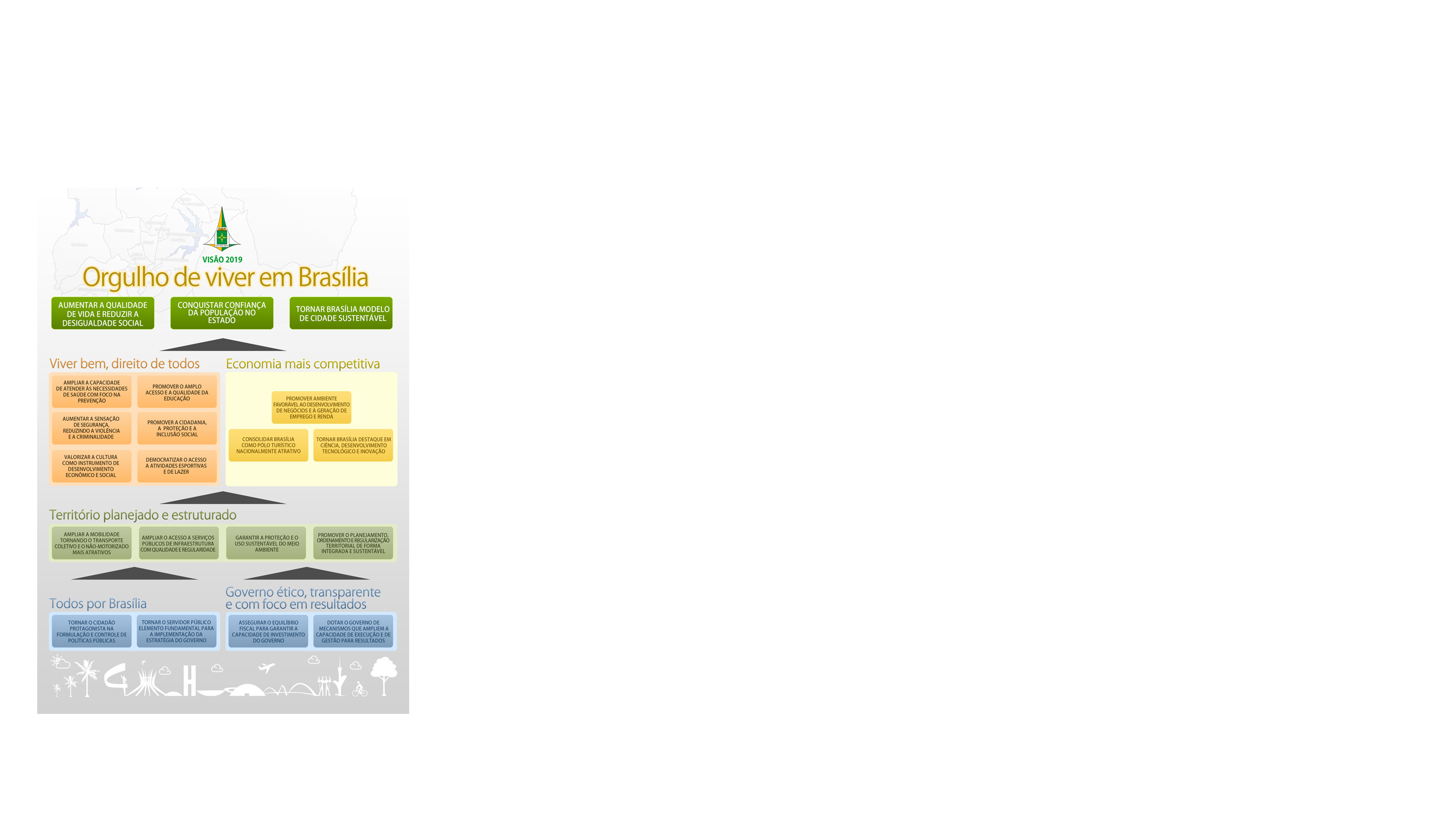 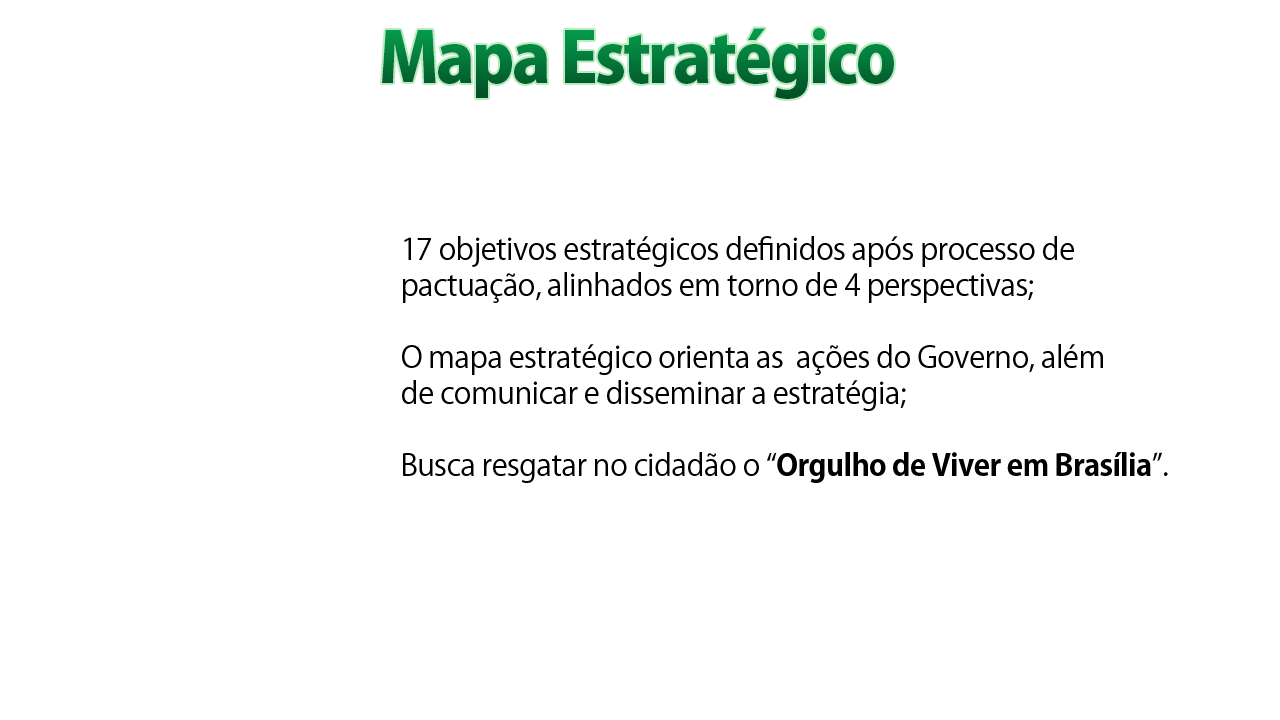 5
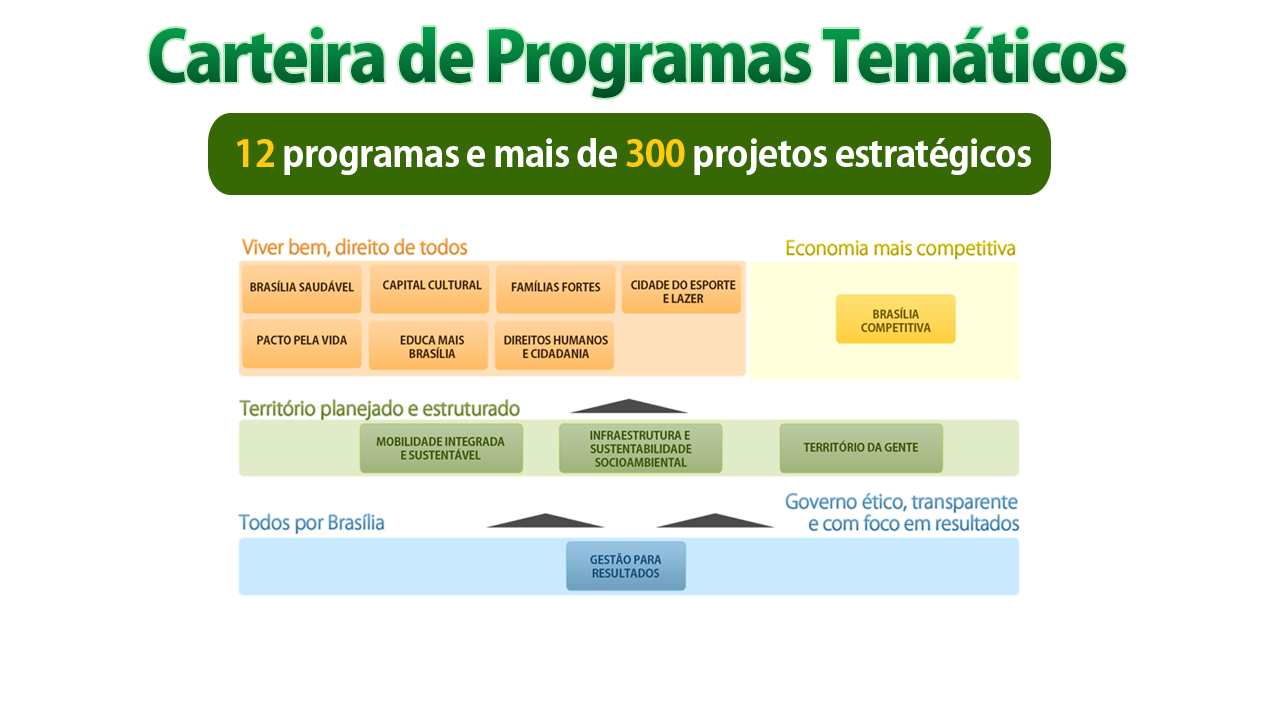 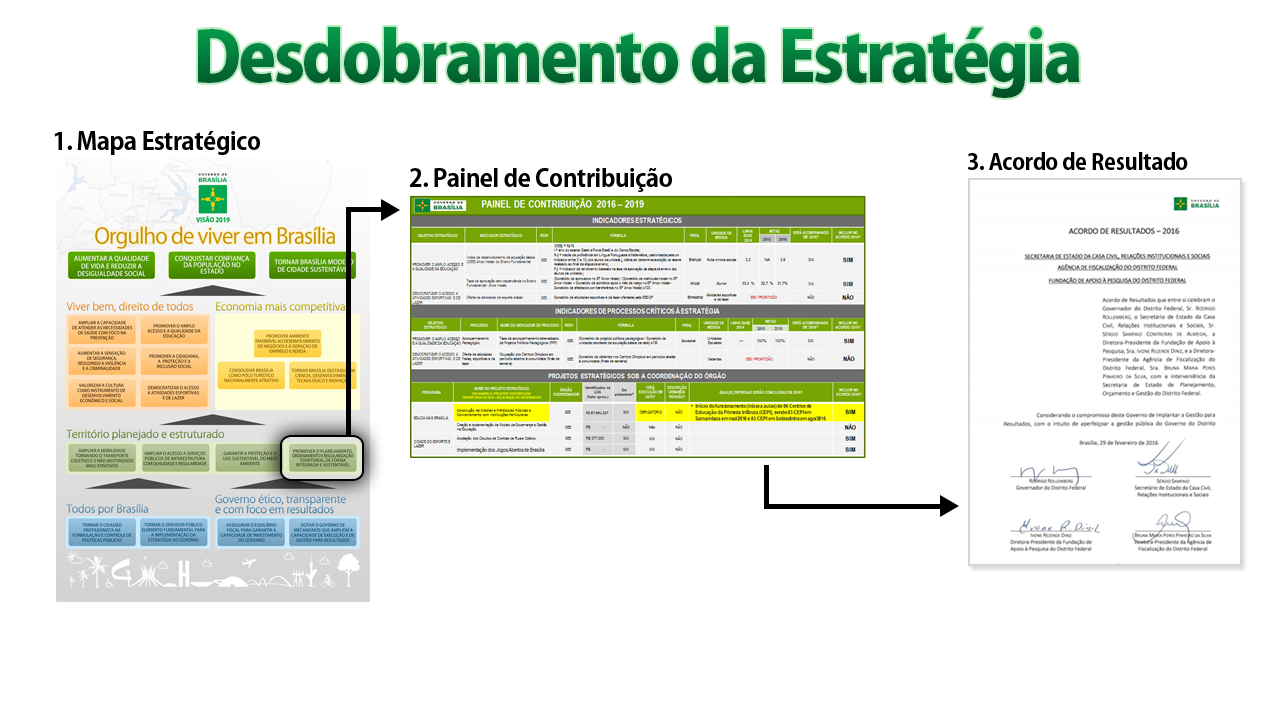 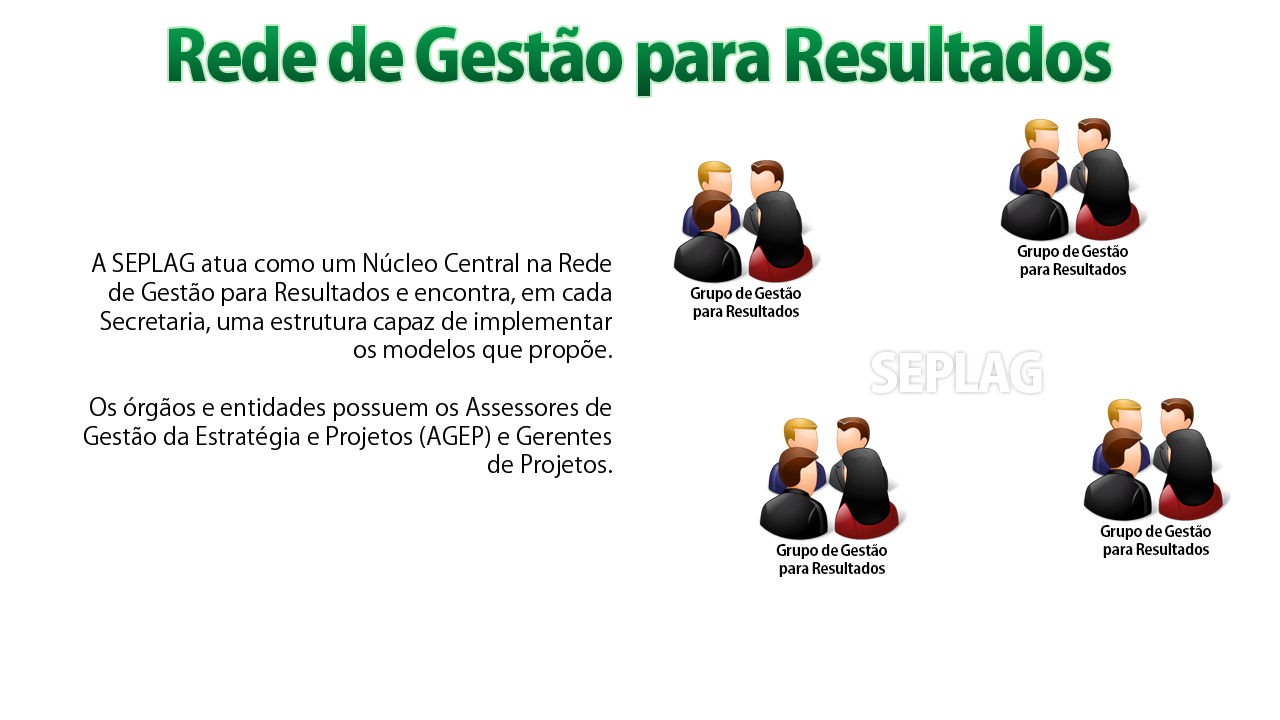 O papel do AGEP
Compartilha informações
sobre a execução da estratégia, dos programas e dos projetos estratégicos com a SEPLAG por meio do sistema de monitoramento online
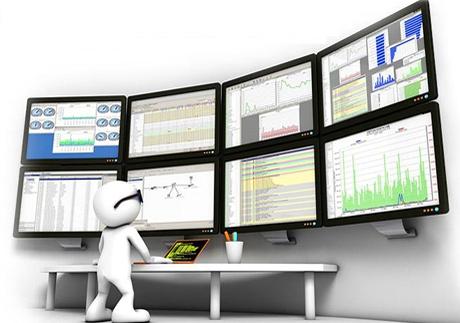 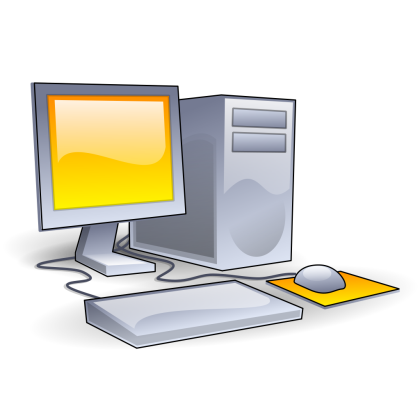 Monitora e acompanha a execução da estratégia, dos programas e dos projetos estratégicos de governo que competem ao seu órgão
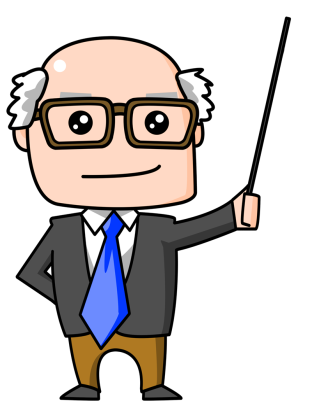 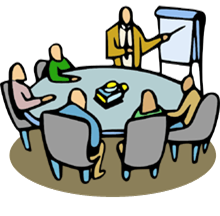 Prepara relatórios e informações
para que os gestores de seu órgão realizem/participem de reuniões previstas no modelo de gestão do Governo
Multiplica o conhecimento adquirido acerca dos conceitos e metodologias do novo modelo de gestão dentro do seu órgão
8
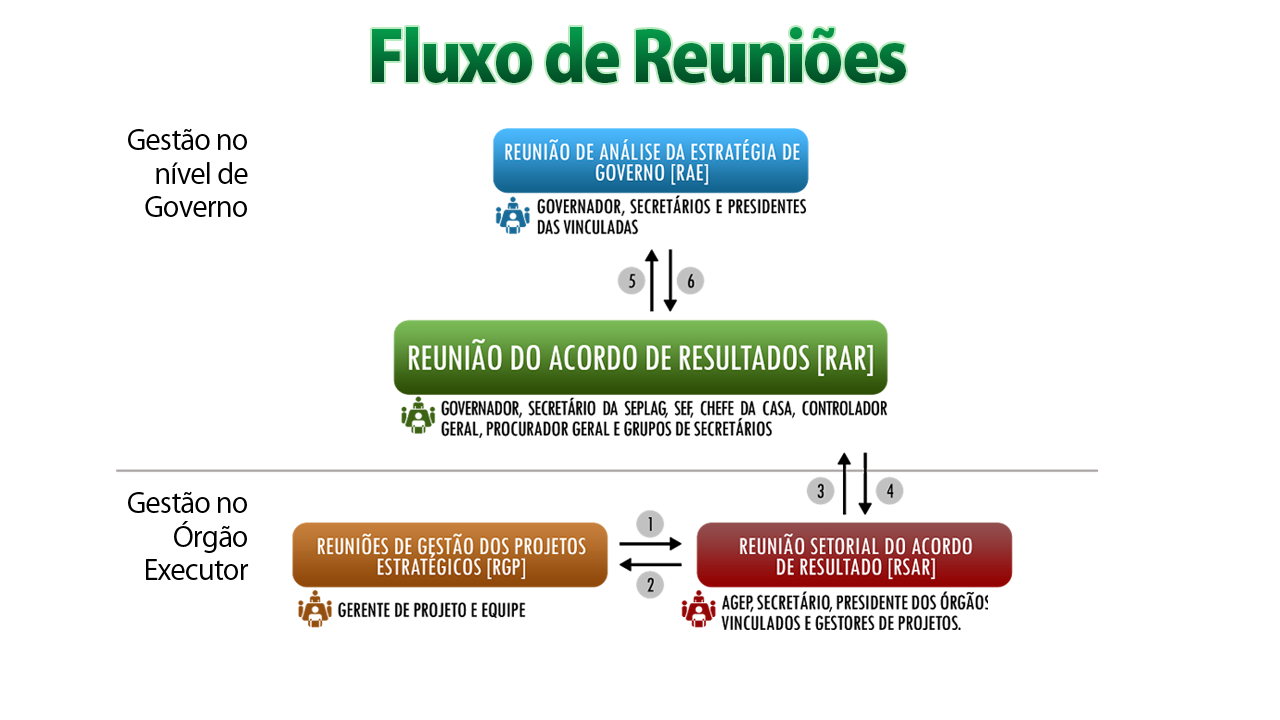 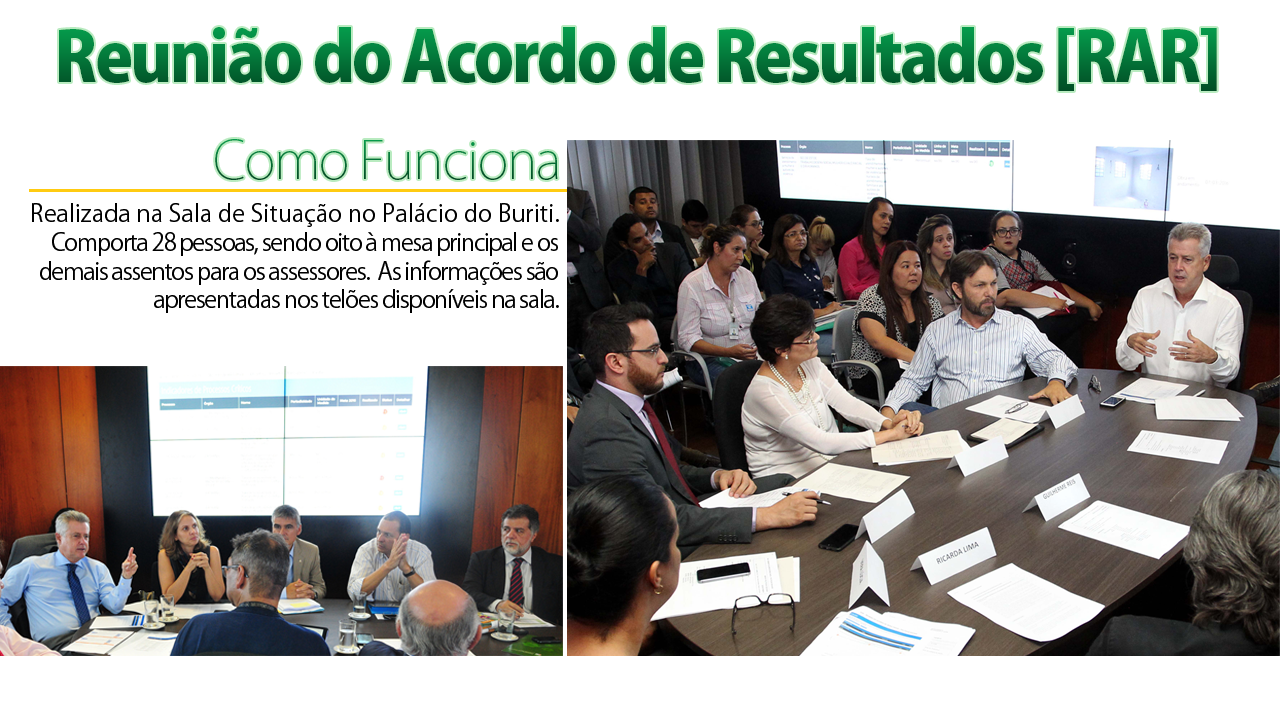 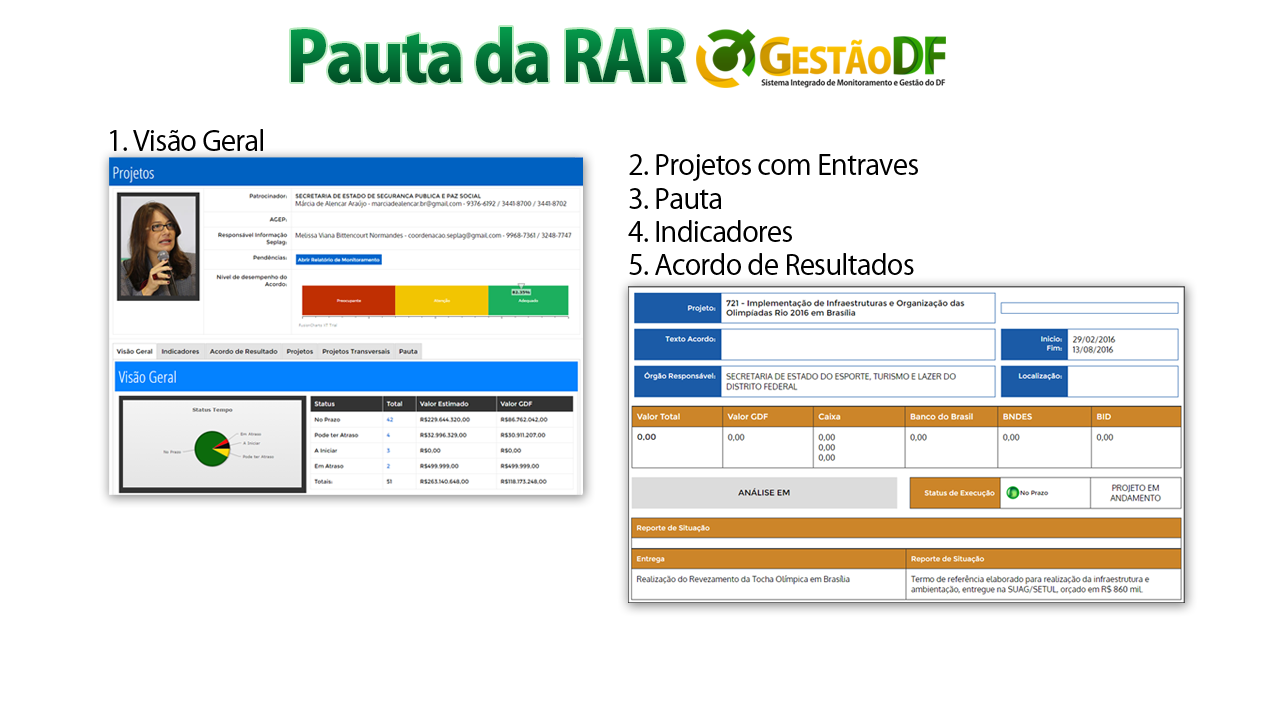 Modelo de Gestão da Estratégia 2016Sistema online de monitoramento
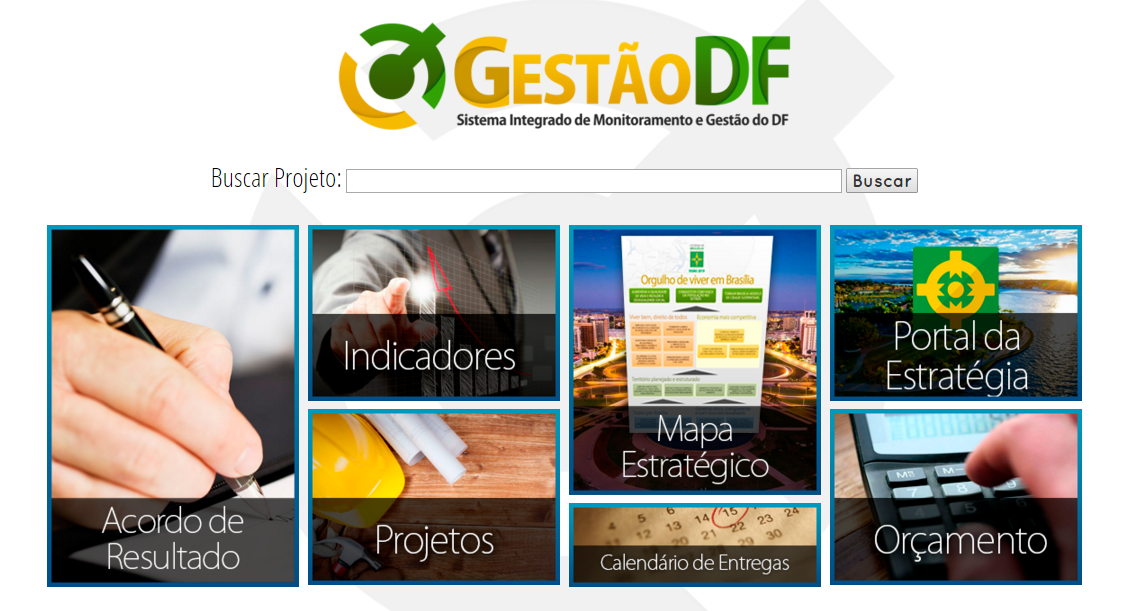 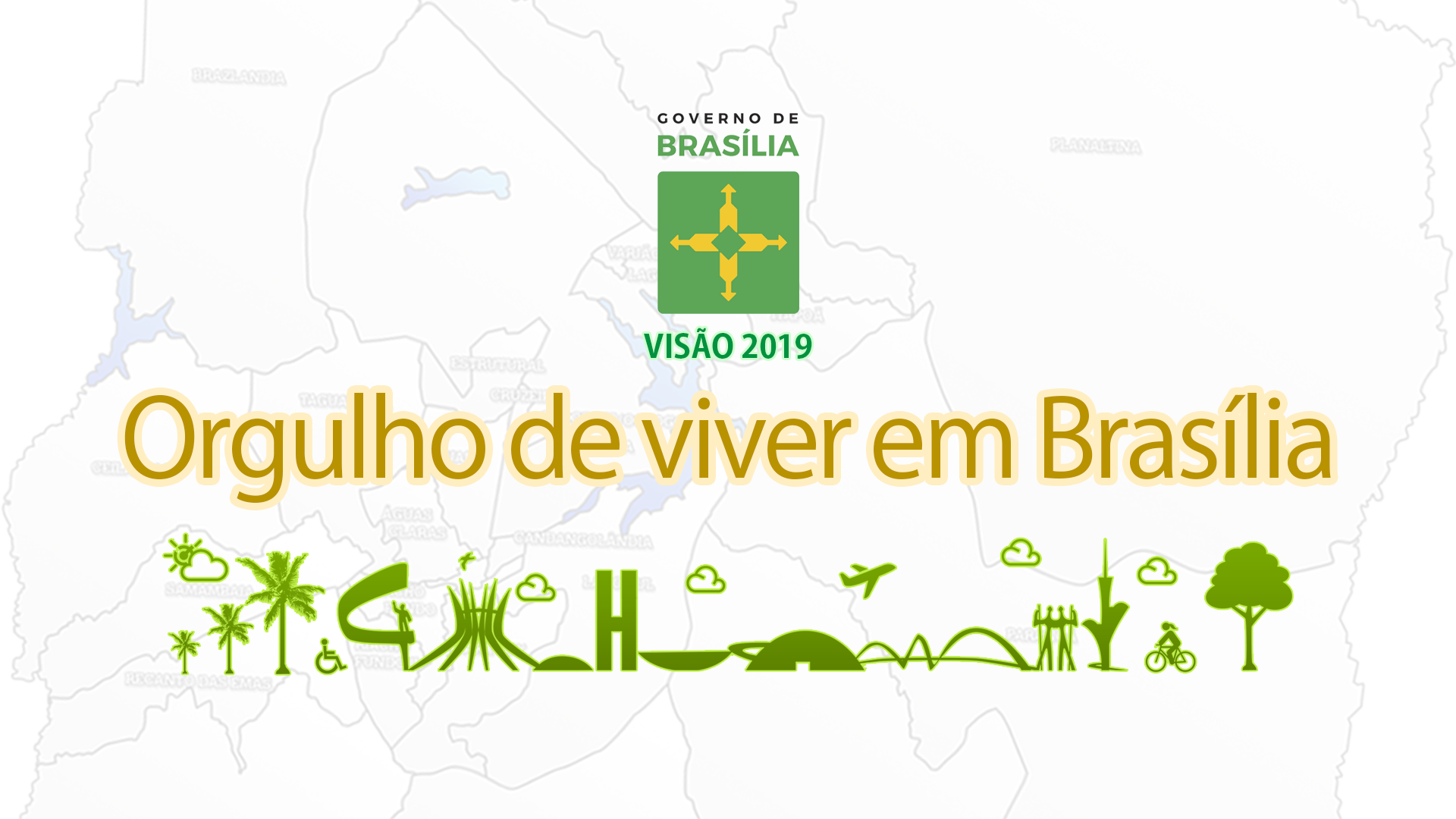